ÖFKE VE ÖFKE KONTROLU
ÖFKE NEDİR?
“Herkes öfkelenebilir, bu kolaydır. Ancak; doğru kişiye, doğru ölçüde, doğru zamanda, doğru nedenle ve doğru şekilde öfkelenmek, işte bu zordur.”
                      
                                                                ARİSTO
ÖFKE NE İŞE YARAR
Öfke sınırlandırılabildiği sürece sağlıklı ve işe yarar.

Öfke, kontrol edilmediğinde kişinin kendisi ve çevresi için zararlı olabilir.
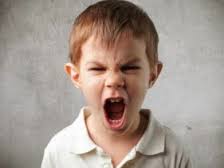 ÖFKE NE DEĞİLDİR
ERGENLİK DÖNEMİNDE ‘ÖFKENİN’ AÇABİLECEĞİ DURUMLAR
Dikkat ve konsantrasyon sorunları
Sınıf aktivitelerinde “iletişimi bozan” davranışlar sergilemesi
Okulda diğer çocuklarla sık sık kavga etmesi
Çok az sayıda arkadaşının olması
Ev yada sokak hayvanlarına yönelik fiziksel baskı uygulamaları yapması
-Sınav ve başarı kaygısı, 

-Aile içi problemler, aile baskısı, 

-Kardeş ilişkileri ve hormonsal değişimler ergenlerin çocukluktan yetişkinliğe geçişini sorunlu hale getiren etmenlerden sadece birkaçıdır.
SALDIRGAN ERGENLER
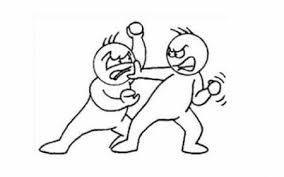 • Öfkeyi bağırarak, haykırarak gösterme• Ortalığı yıkma, devirme / fiziksel yıkıp dökme• Büyüklere karşı çıkma, kuralları reddetme• Küfür / kötü söz kullanma
• Kontrolsüz davranışlar sergileme• Kavga başlatma • “Hayır” kelimesini kabul etmeme
• Tehdit edici sözler söyleme
ÖFKE İLE NİÇİN BAŞA ÇIKMALIYIZ
Öfke normal biçimde ifade edildiğinde son derece sağlıklı bir duygudur. Fakat tersi durumlarda yıkıcı sonuçlara yol açabilir.

Öfke çocuk istismarı, ev içi şiddet, fiziksel ve sözel taciz gibi sorunlarda görülebileceği gibi bir çok sosyal ve kişisel problemin ortaya çıkışında rol oynar.

Öfke kişilerarası ilişkilerde problem yaşanan birçok duruma etkendir. Bireylerin iş ve aile yaşantılarında ciddi sorunlar yaşamasına neden olabilir.
Öfke ile baş edemeyen birey sosyal ilişkilerden kaçınır.

Öfkesini kontrol altına alamayan bireyde madde bağımlılığı, yeme bozukluğu ve depresyon gibi sorunlar gözlenebilir.
Bir de olayın şu boyutu var…
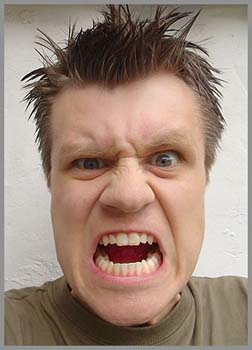 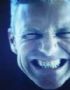 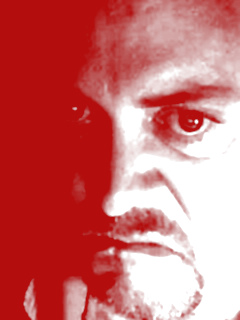 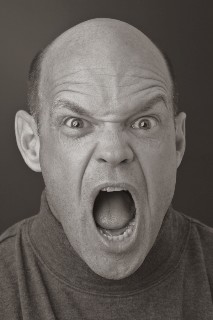 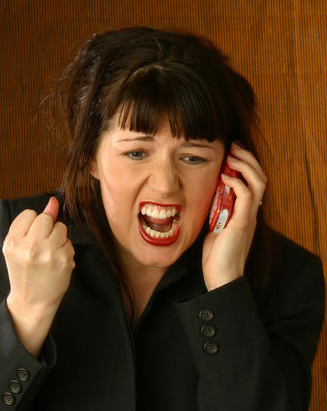 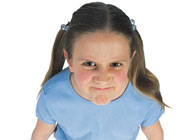 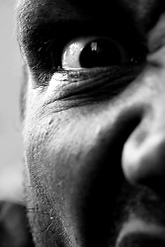 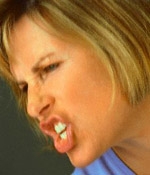 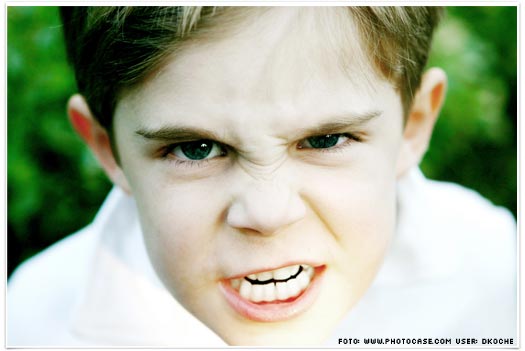 Sizce bu insanların hangisi sempatik?
12
Peki ya?
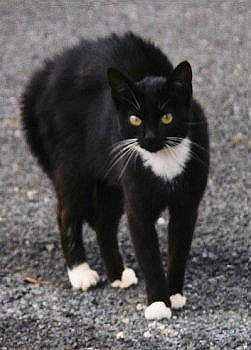 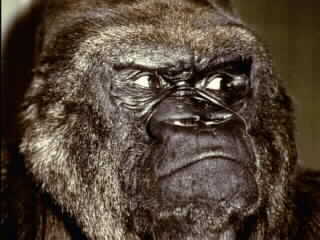 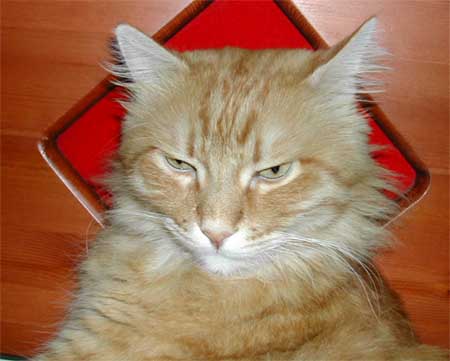 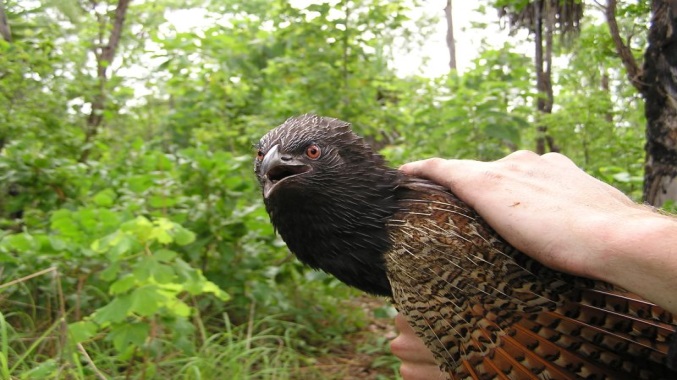 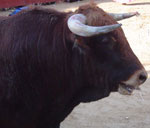 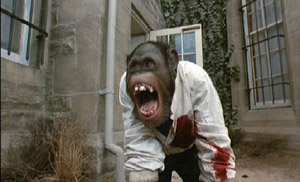 Bu hayvanların hangisi sevimli?
13
Böyle Gözükmek 
                       İster misiniz?
ÖFKEYİ DENETLEMEYE YÖNELİK GENEL ÖNLEMLER.
Öfkenizi tetikleyen durumları ve öfkenizin biçimini tanımlayın.
Kendi kendinizi sakinleştirmeye yönelik egzersizleri düzenli olarak yapın.
Derin nefes alın, nabız atışınızı ve nefesinizi kontrol altına alın
Kendinize, sizi sakinleştirici sözler söyleyin.
Öfke duygusuna evet ancak bu duyguyla davranmaya hayır!!! (Bağırmayın ve Vurmayın)
Çevrenizdekileri, öfkelendiğinize ait bilgilendirin.

Kendinize zaman tanıyın, eğer mümkünse o ortamdan uzaklaşın.

Kişisel saldırılara cevap vermeyin, kişiselleştirmekten kaçının.
Öfkenizi kontrol ettiğiniz bir hayat dilerim!..